«Жизнь под флагом чести"
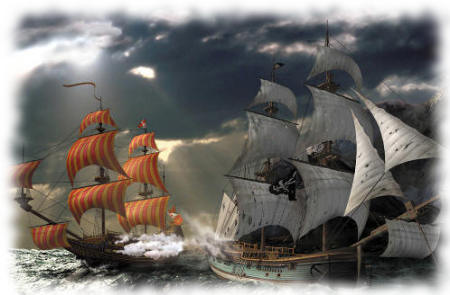 8 октября – день памяти 
о Наваринском морском сражении
-
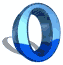 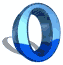 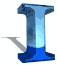 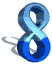 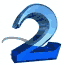 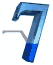 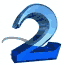 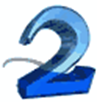 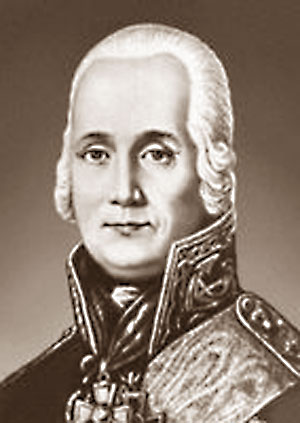 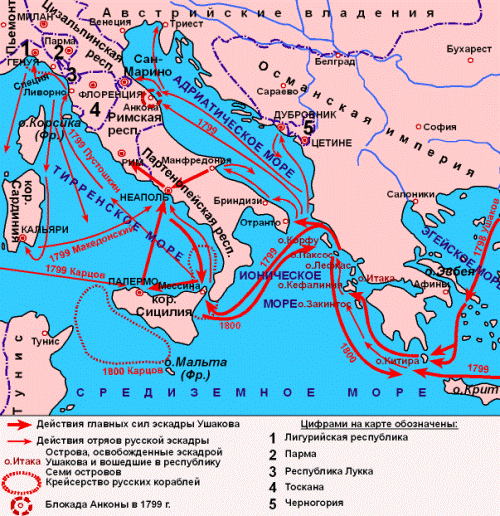 Федор Федорович Ушаков
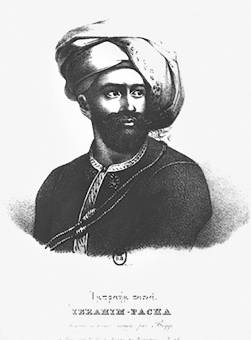 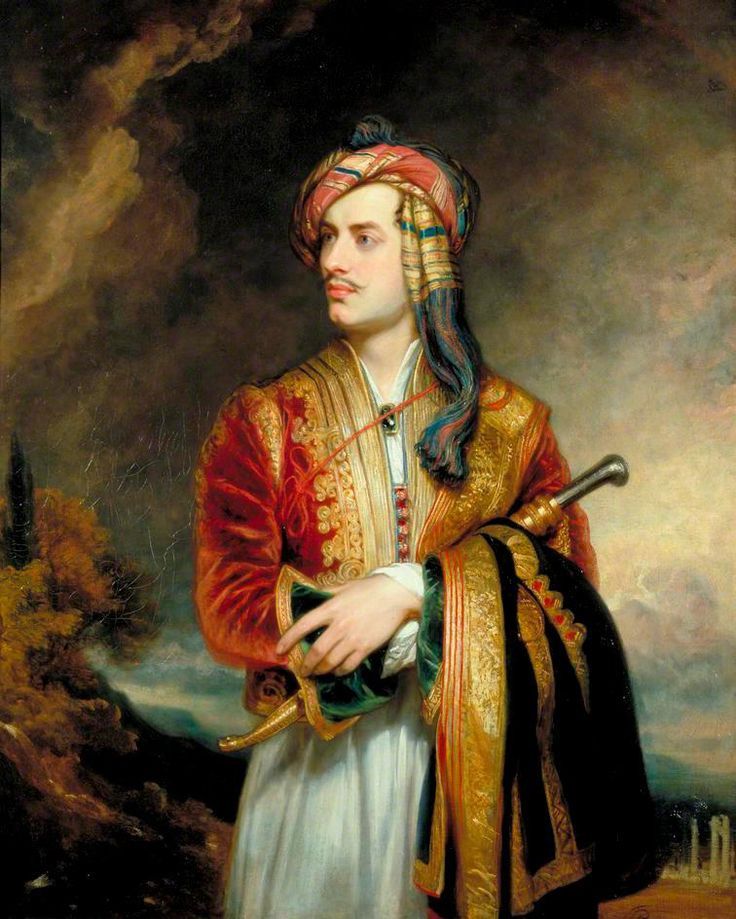 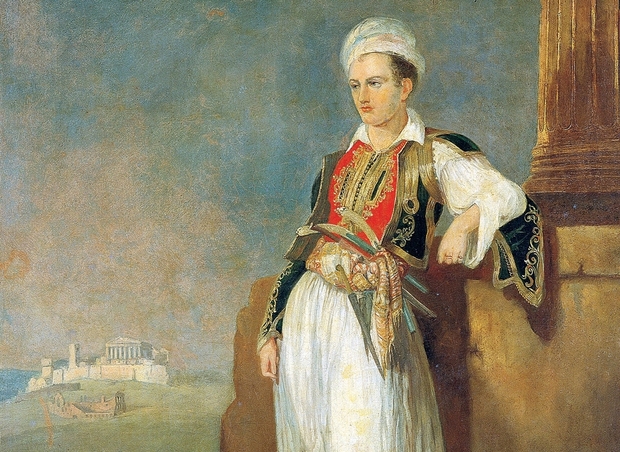 «Человек должен делать для общества больше, чем только писать стихи» 
                                              
                                                               Лорд Байрон
Джордж Гордон Байрон  
в греческом костюме
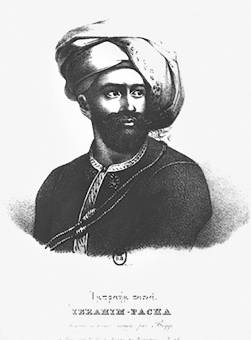 « Ибрагим–паша вторгся вглубь 
Пелопоннеса, предавая всё огню и мечу, а греки, лишенные съестных и боевых припасов и денег, оказались накануне полного истребления»
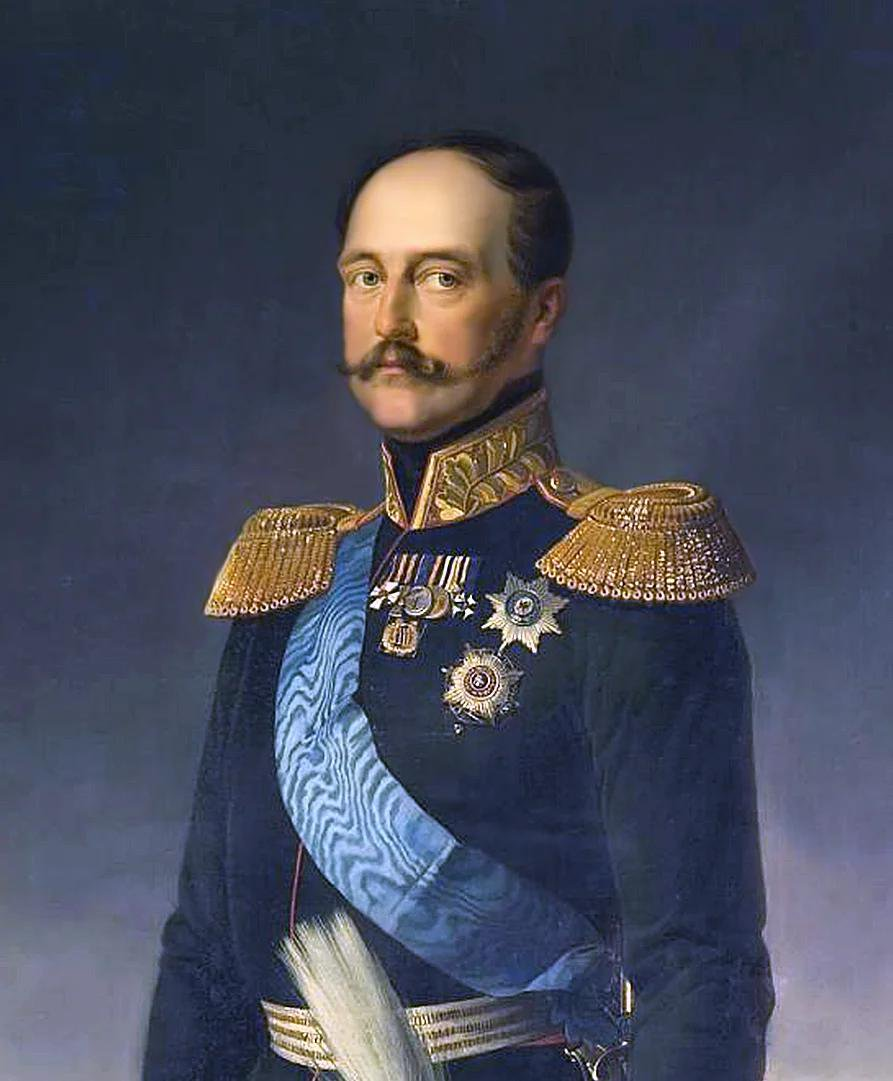 ФЛОТ НАКАНУНЕ СРАЖЕНИЯ
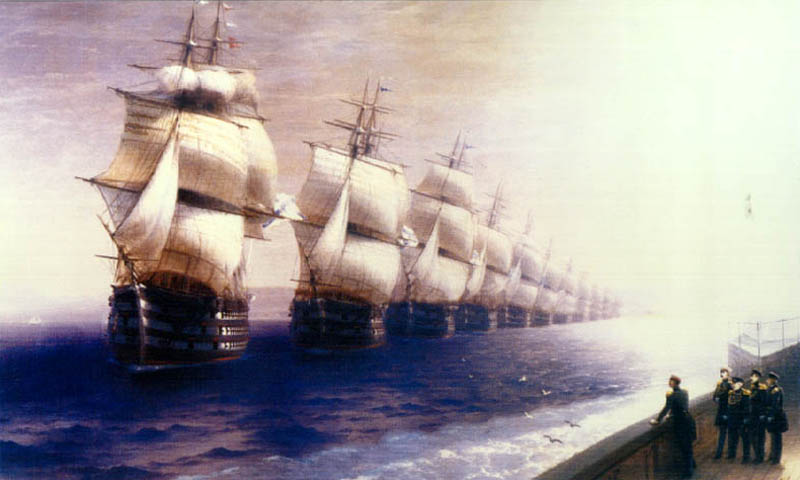 Император Николай І
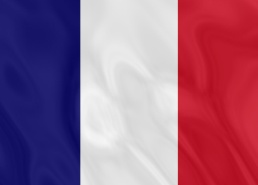 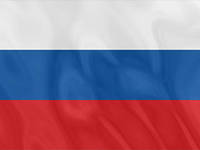 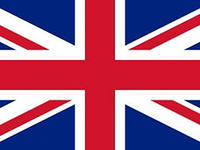 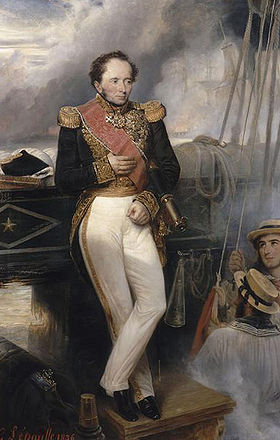 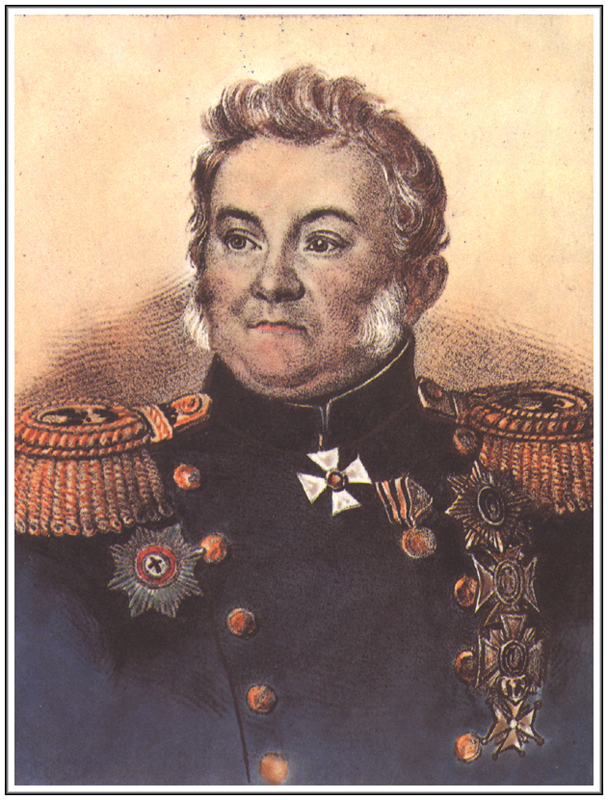 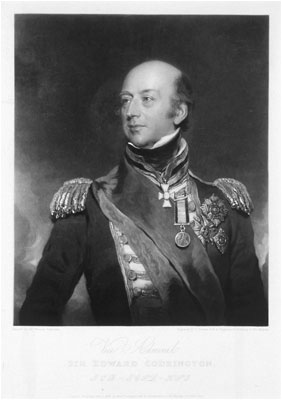 Андре де Риньи
Логин Петрович Гейден
Эдвард Кодрингтон
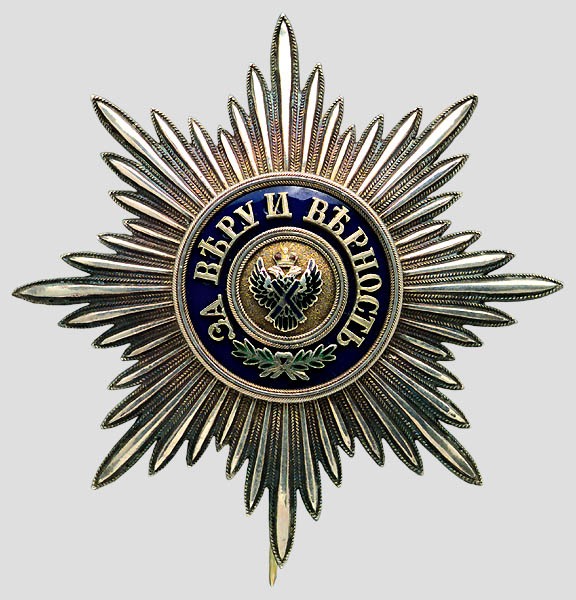 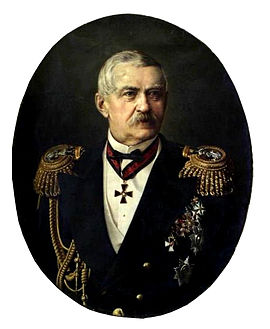 Логин Логинович Гейден-
участник Наваринского сражения
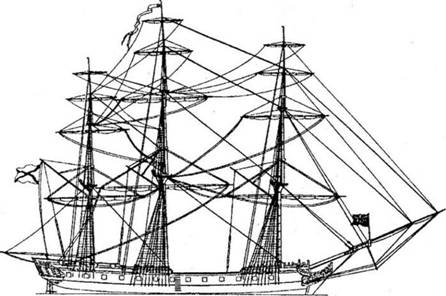 Фрегат «Константин»
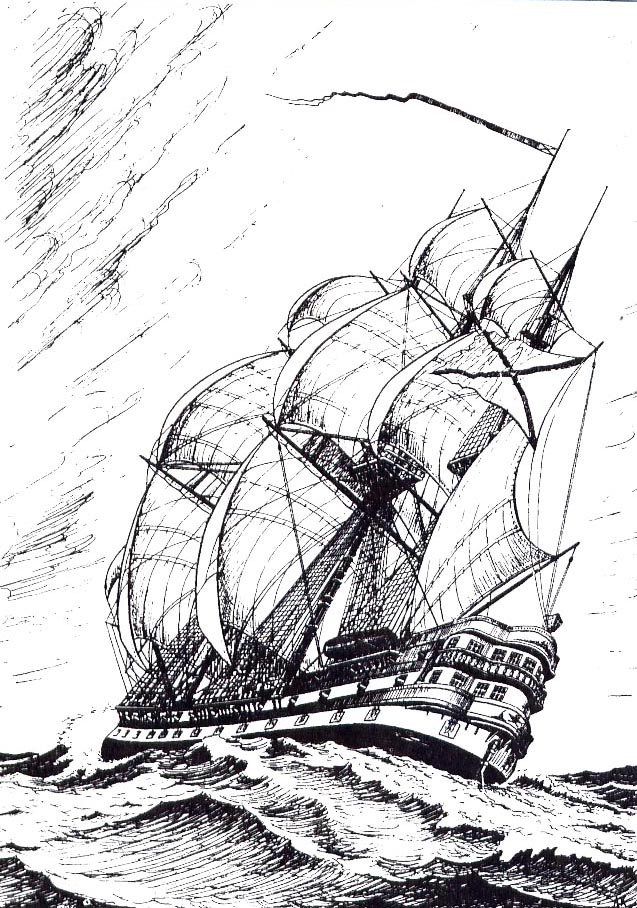 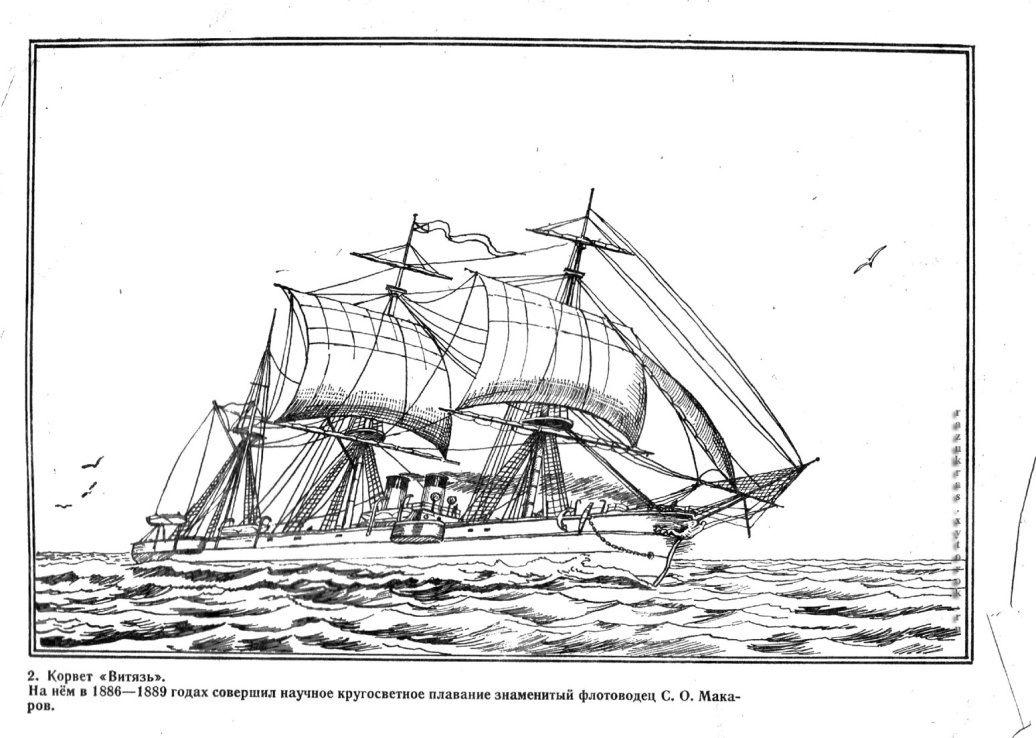 Корвет
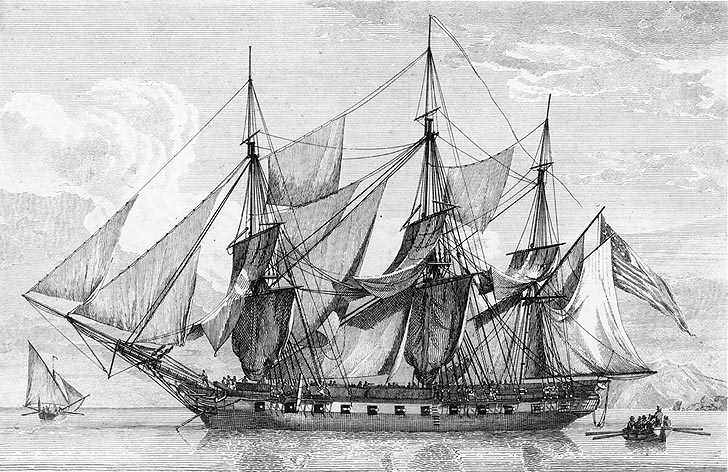 Линейный корабль (Линкор)
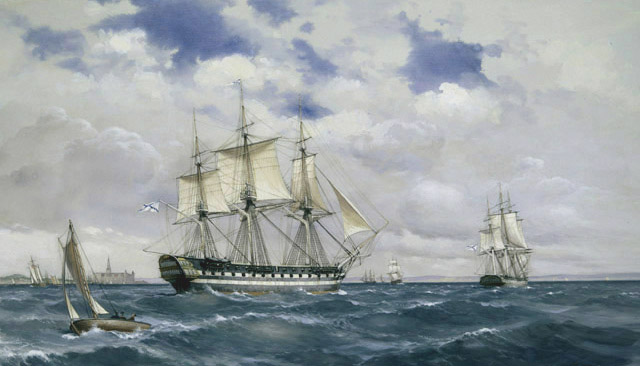 Фрегат
Бриг
КОРАБЕЛЬНЫЕ ПУШЕЧНЫЕ ОРУДИЯ
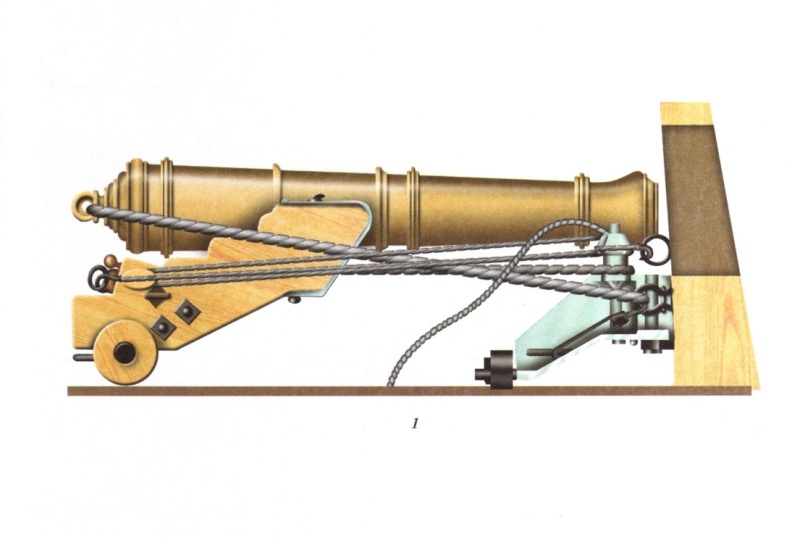 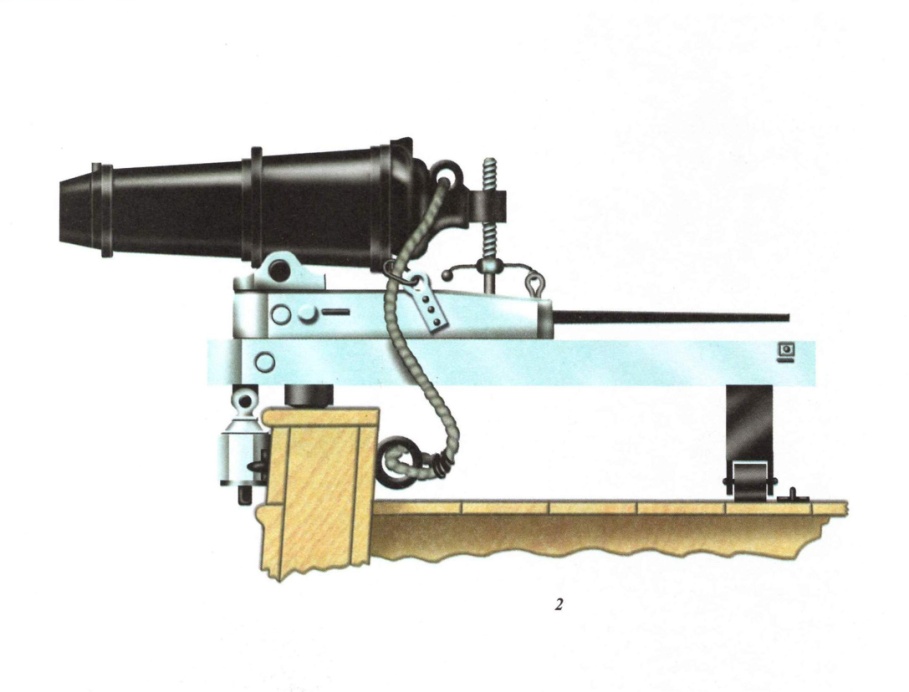 ЕДИНОРОГ
КАРРОНАДА
Морской костюм ХІХ века
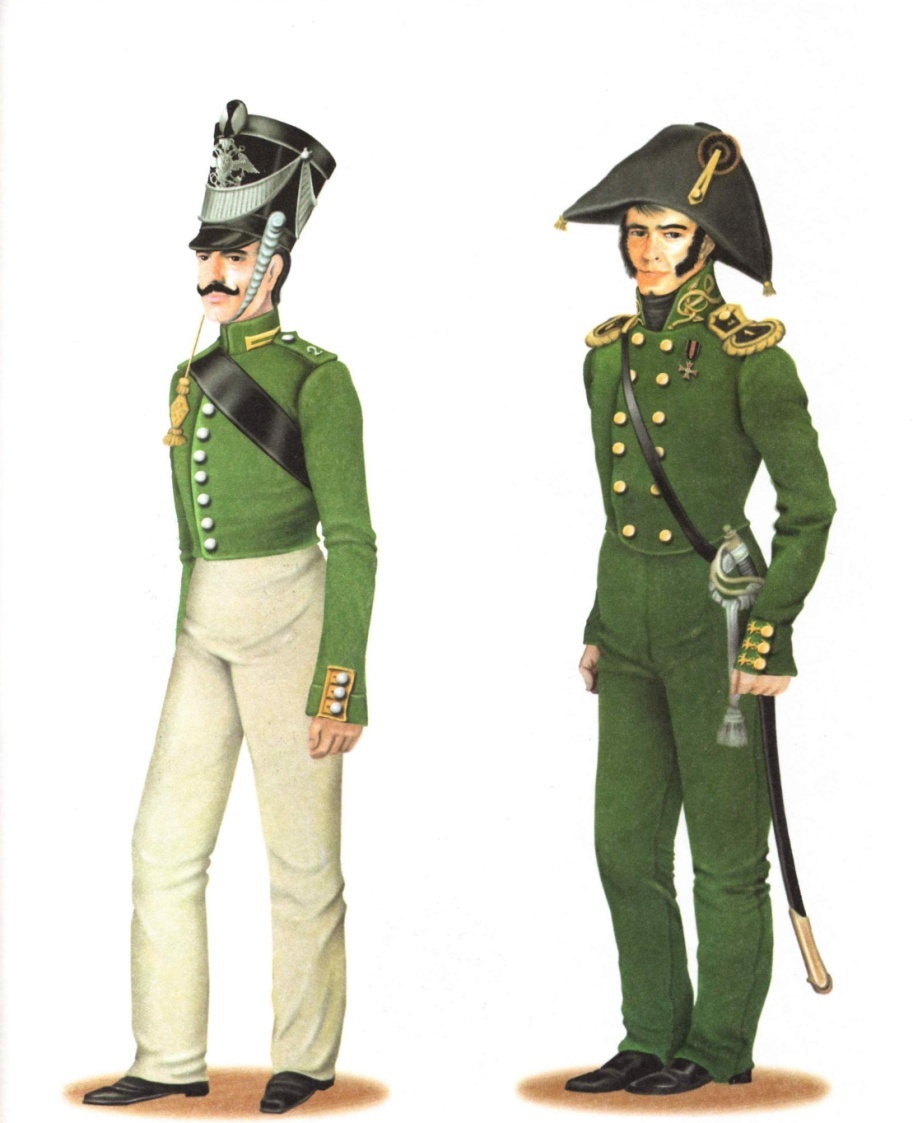 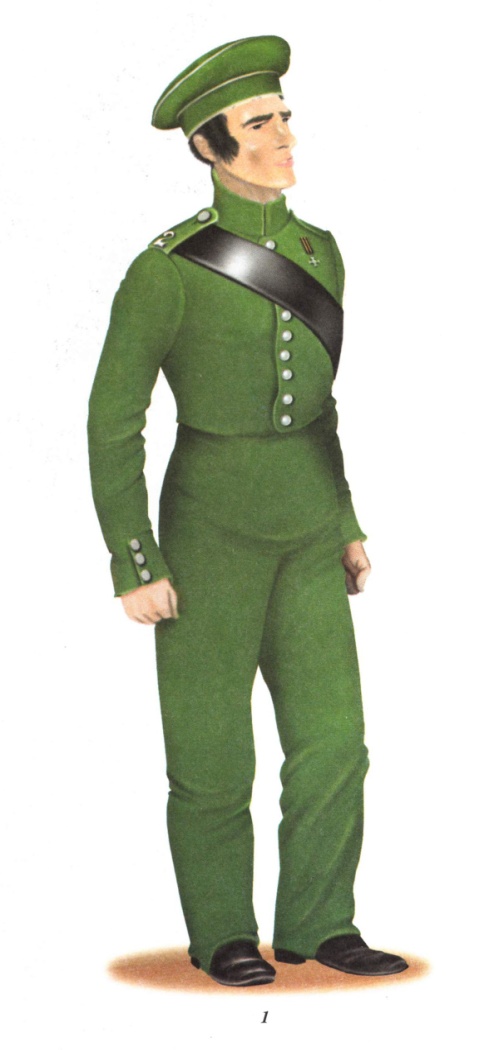 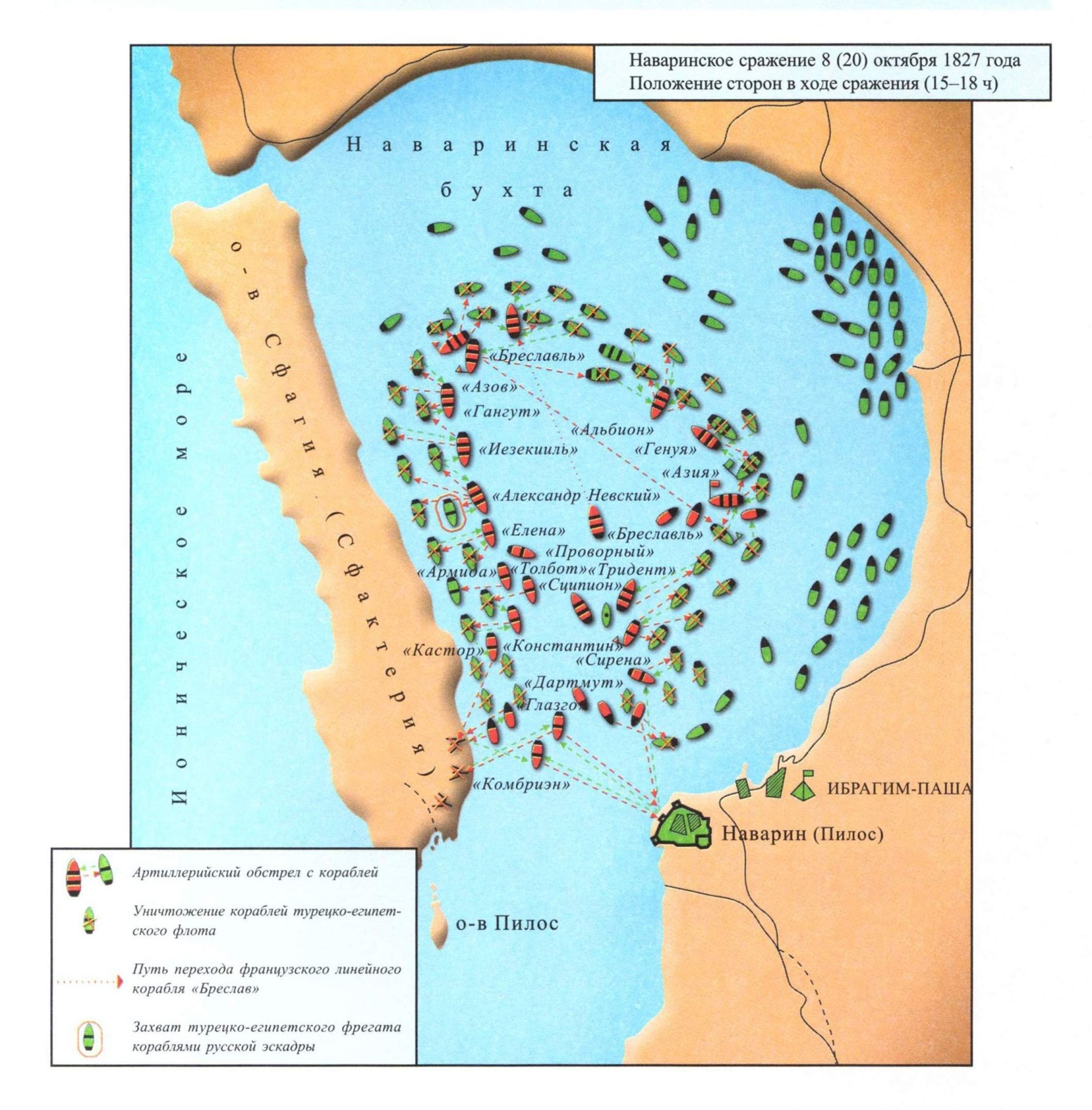 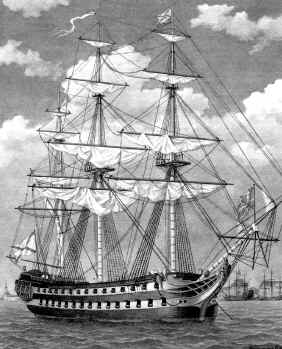 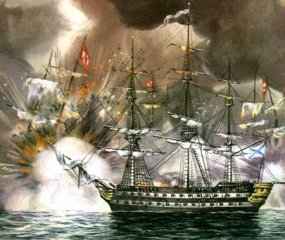 «АЗОВ»
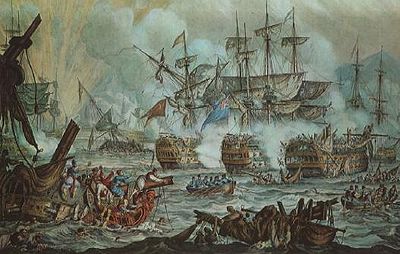 «АЛЕКСАНДР НЕВСКИЙ»
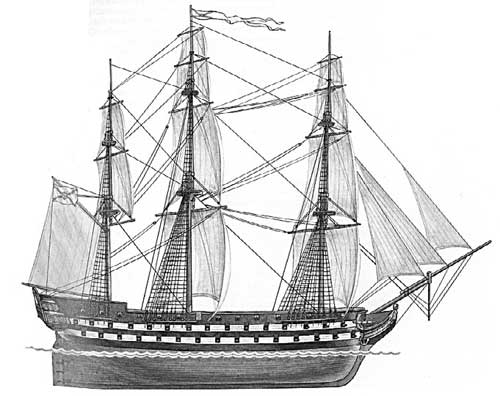 «ИЕЗЕКИИЛЬ»
«ГАНГУТ»
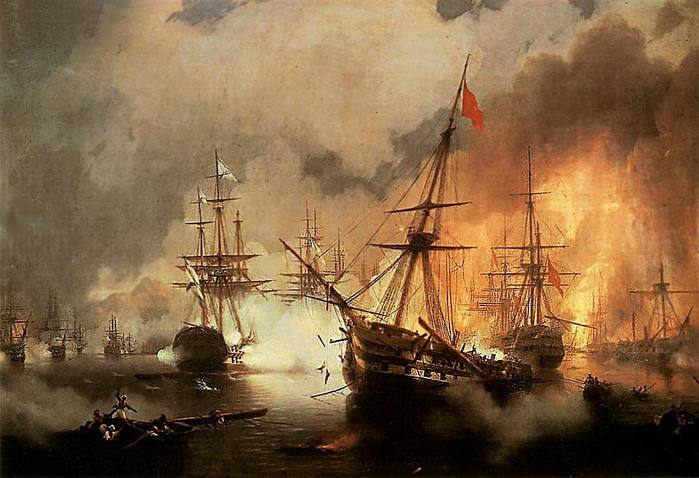 И. Айвазовский «Морское сражение при Наварине»
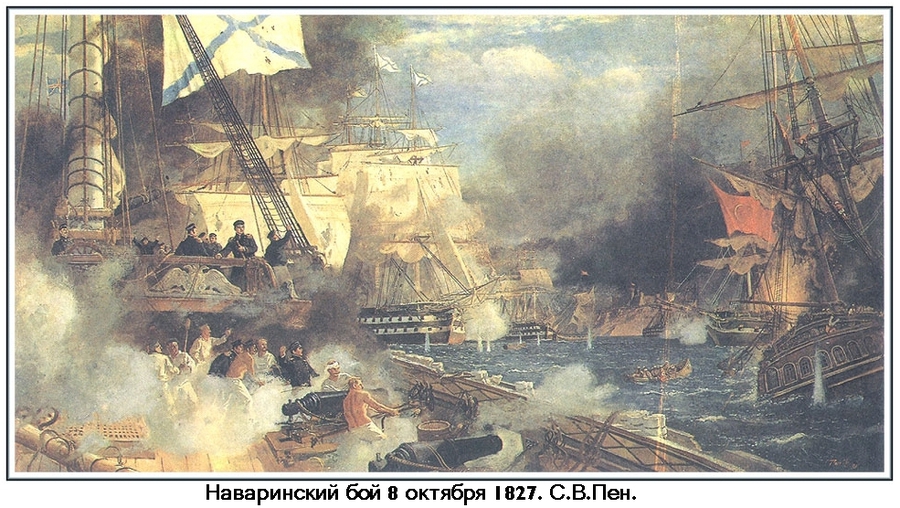 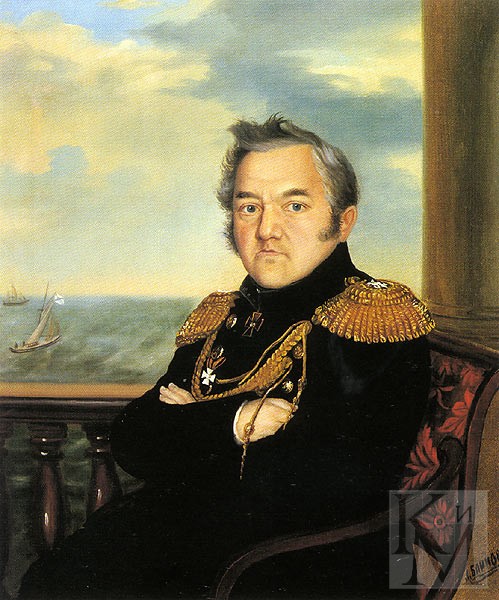 Михаил  Петрович Лазарев

1788 -1851
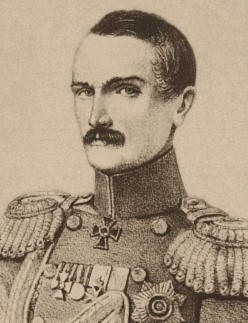 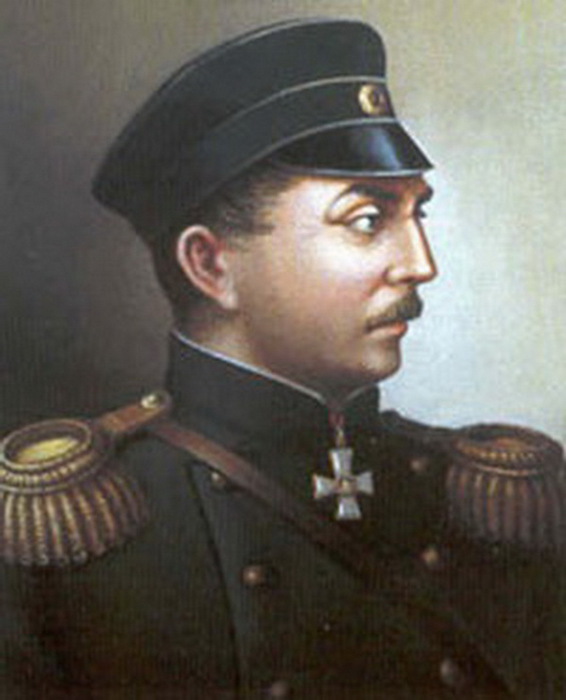 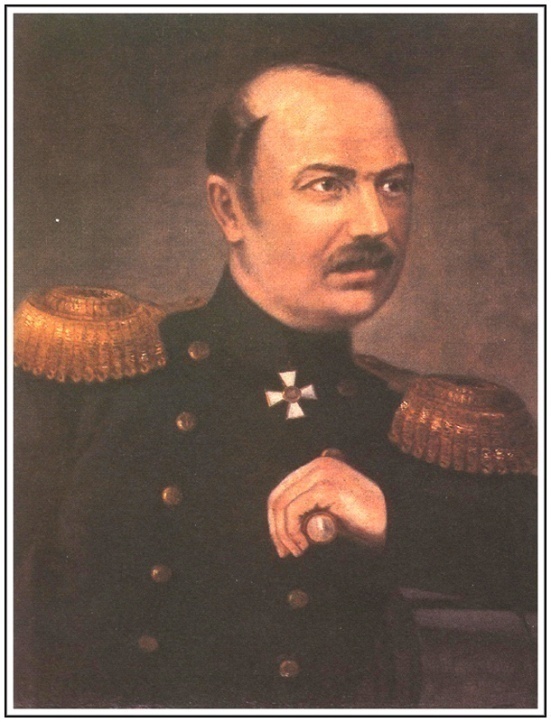 Павел Степанович Нахимов
Владимир Алексеевич Корнилов
Владимир Иванович 
Истомин
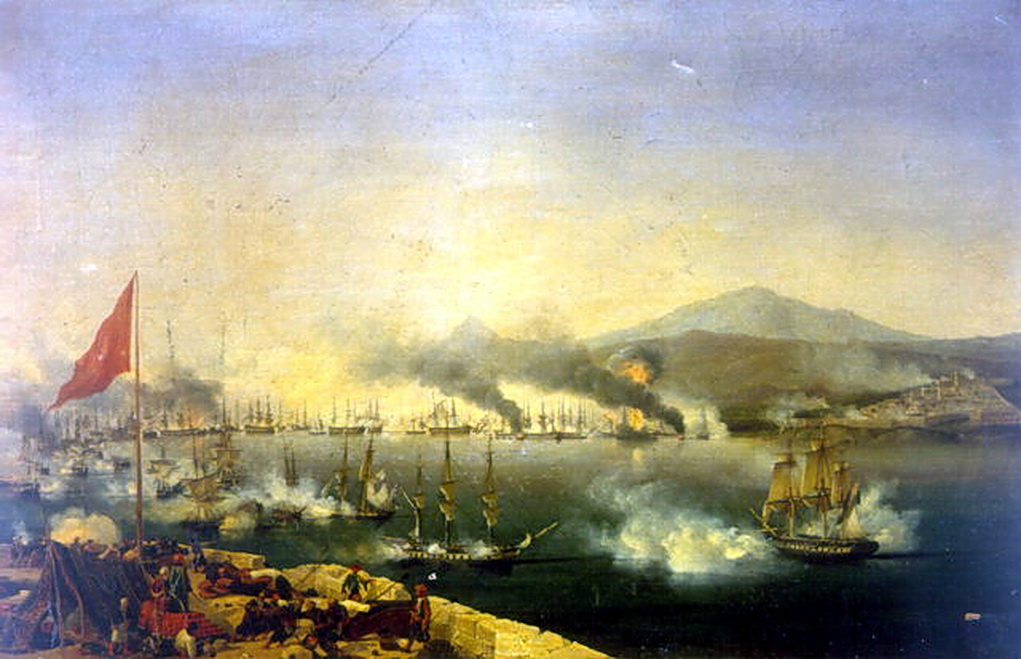 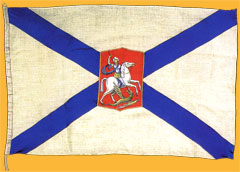 Кормовой Георгиевский  флаг – 
флаг, которым в качестве высшей награды награждался корабль, чей экипаж проявил исключительное мужество и отвагу в достижении победы
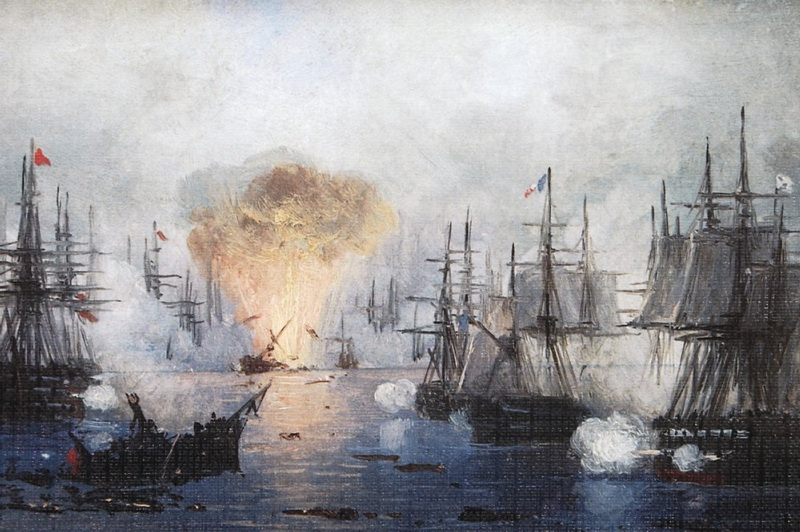 И. Айвазовский «Наваринский бой»
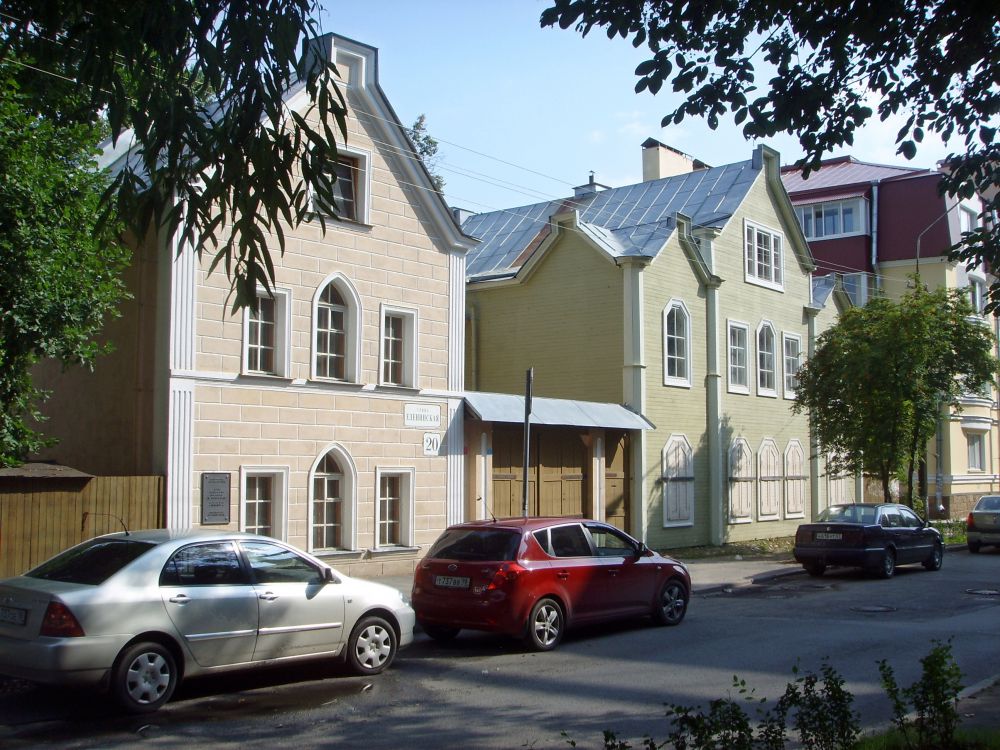 Дом  адмирала  Петра Федоровича Анжу
 в Ломоносове на Еленинской улице
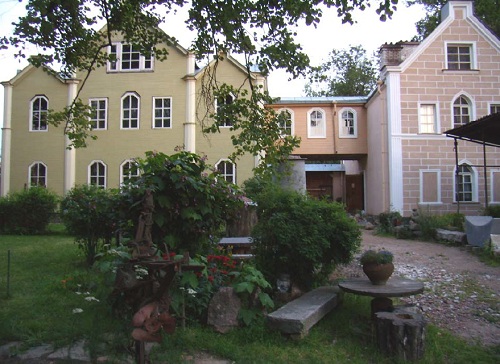 Внутренняя территория усадьбы Анжу
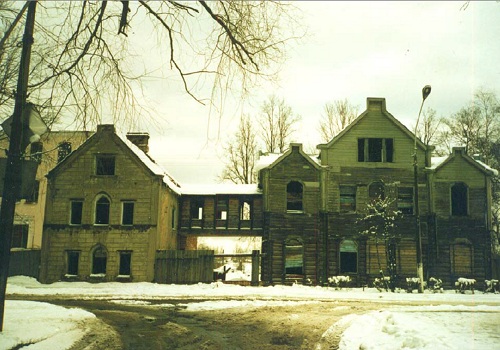 Вид усадьбы Анжу до реставрации,1995 год
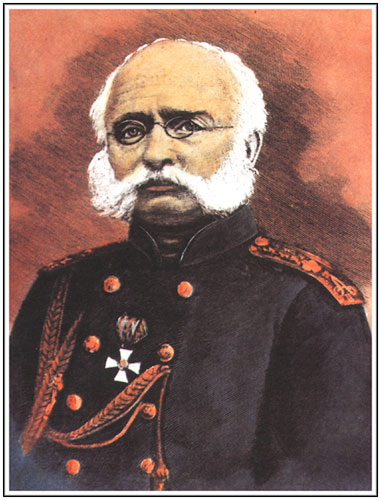 Фердинанд Петрович Врангель — российский мореплаватель, полярный исследователь, один из основателей Русского географического общества.
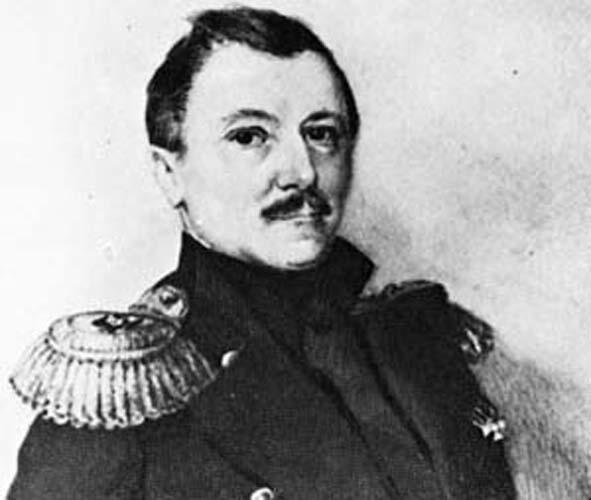 Адмирал российского флота 
Федор Федорович Матюшкин
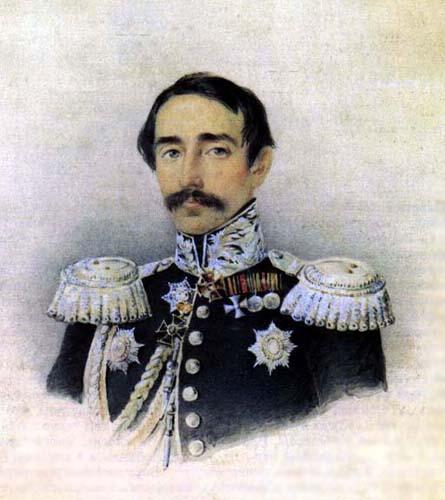 ВОЛЬХОВСКИЙ
 Владимир Дмитриевич
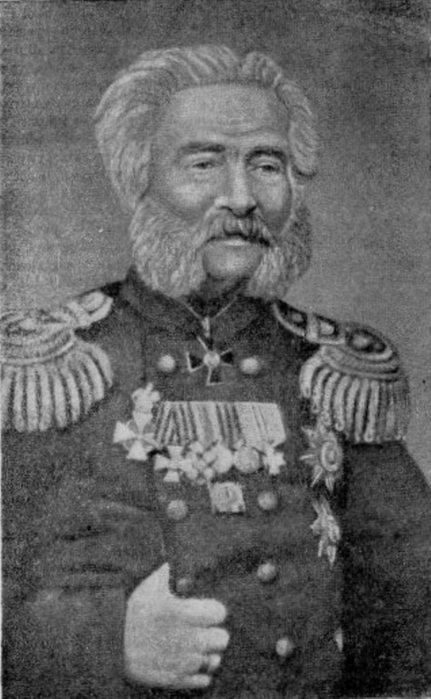 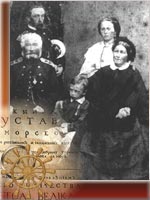 Петр Федорович Анжу с семьей
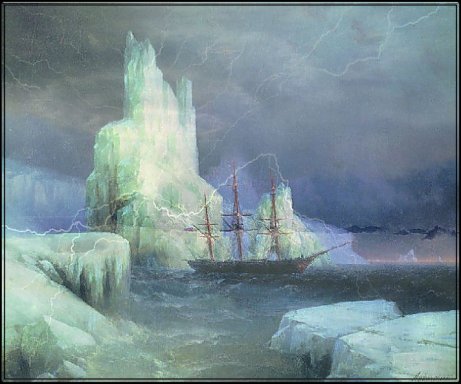 О землях, расположенных за Полярным кругом, 
ходили фантастические легенды…
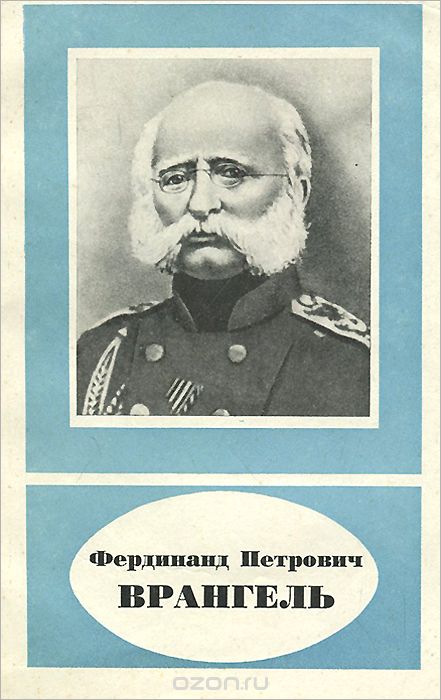 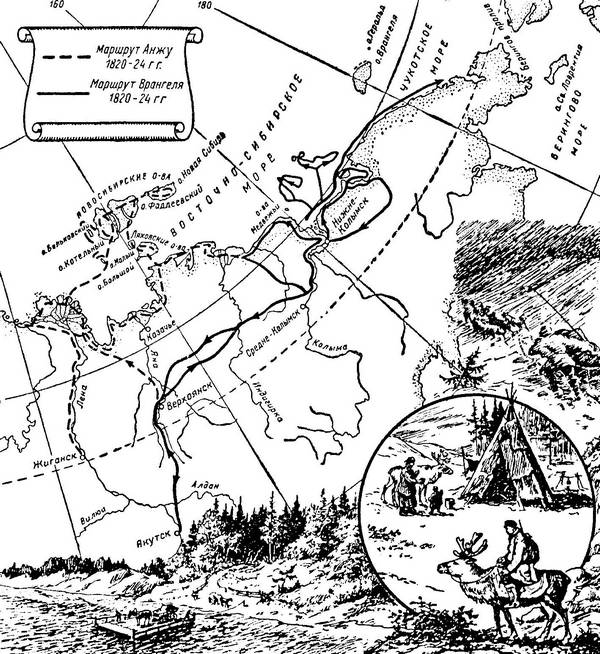 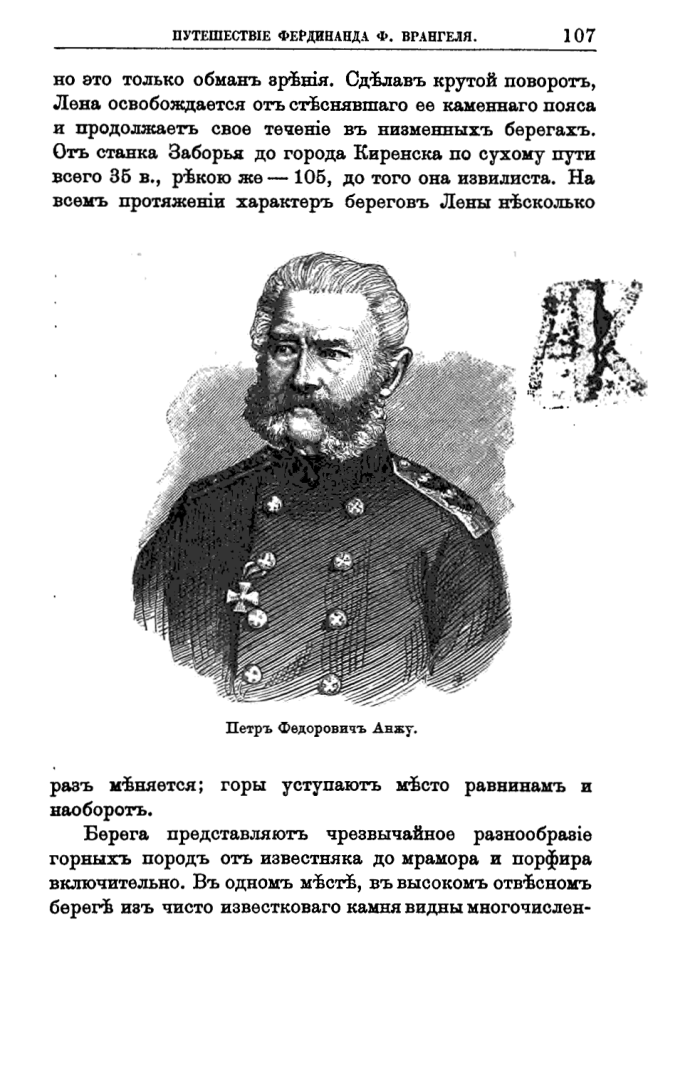 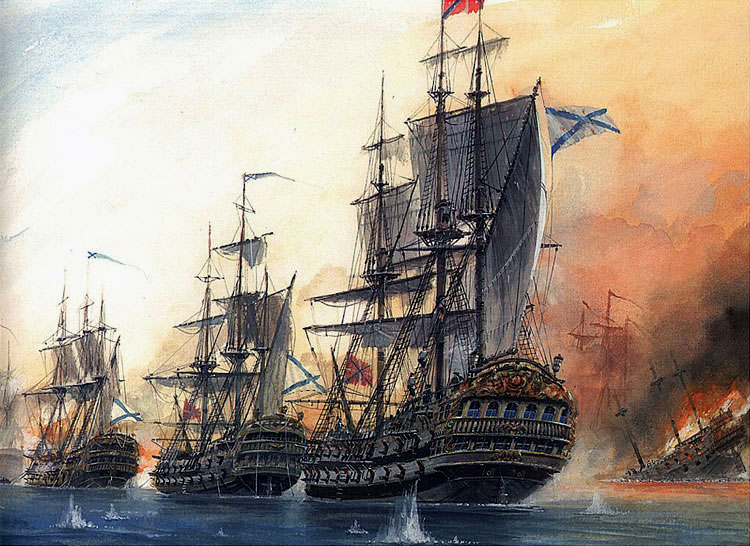 Корабли "Гангут", "Иезекииль" и "Александр Невский
 во время Наваринского морского сражения.
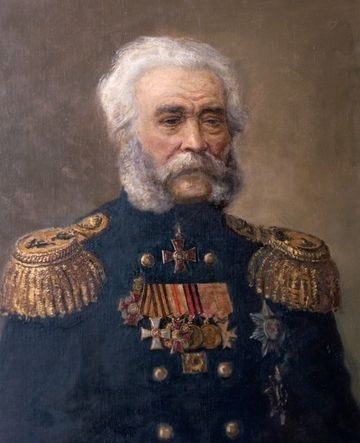 ПЁТР ФЁДОРОВИЧ АНЖУ
(1797 – 1869)
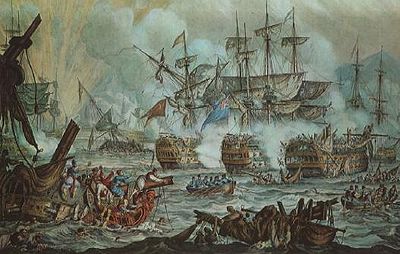 ЛИНКОР « ГАНГУТ»
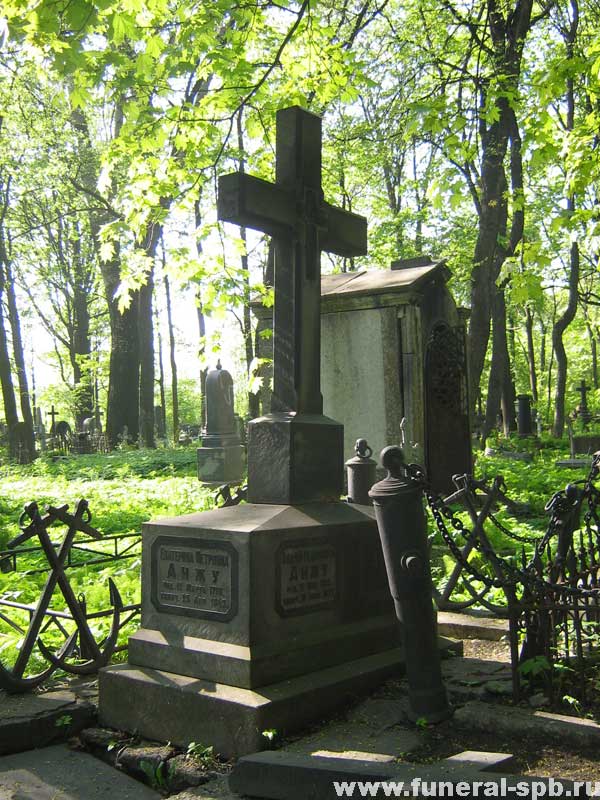 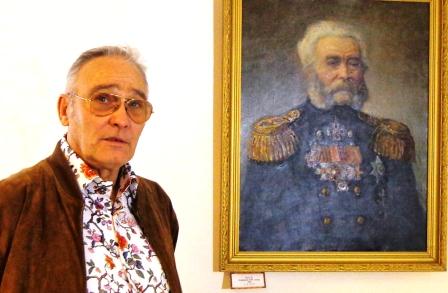 Кирилл Шалахин – праправнук адмирала Анжу
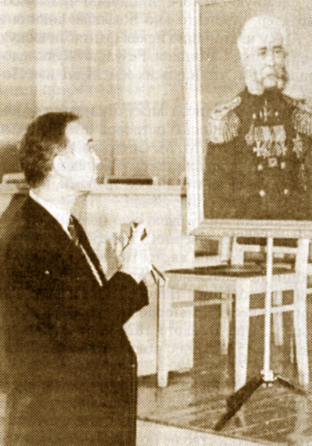 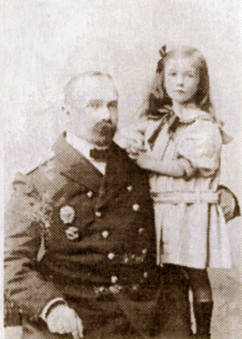 Праправнук адмирала 
Кирилл Игоревич Шалахин
 у портрета своего предка
Петр Иванович Анжу с внучкой 
Ксенией,которая последней носила 
фамилию Анжу.
Светлана и Николай Карлыхановы – организаторы «Наваринских встреч» 
 в Доме Анжу
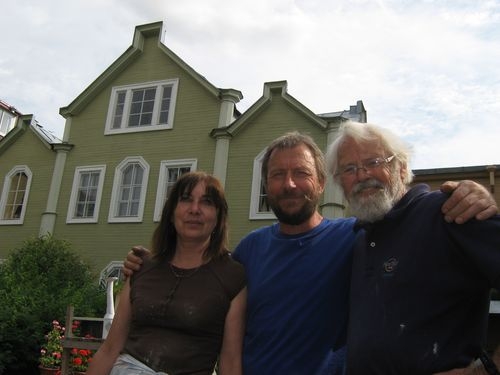 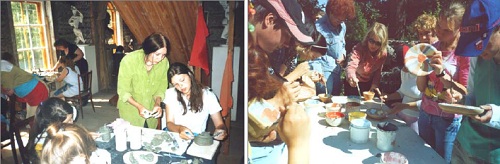 «ТВОРЧЕСКАЯ МАСТЕРСКАЯ»
В ДОМЕ АНЖУ
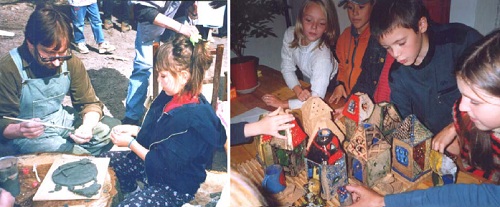 Рекомендуем прочитать:
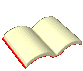 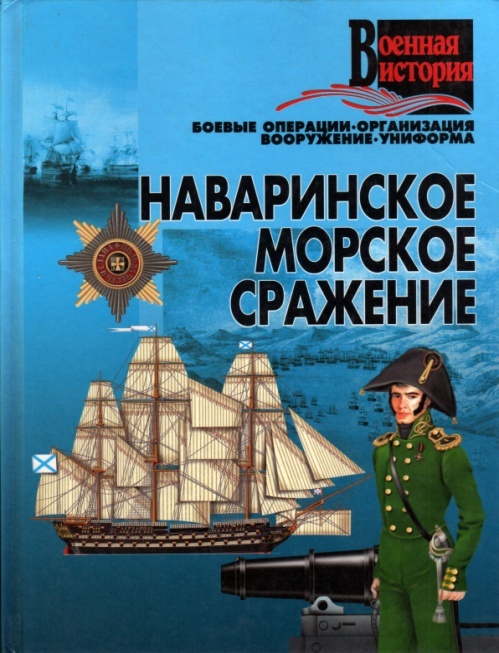 Гусев, И.Е. Наваринское морское сражение: науч. – попул. изд./ И.Е. Гусев.- Москва: АСТ, Мн.: Харвест, 2002.- 48 с.ил.- (Военная история)
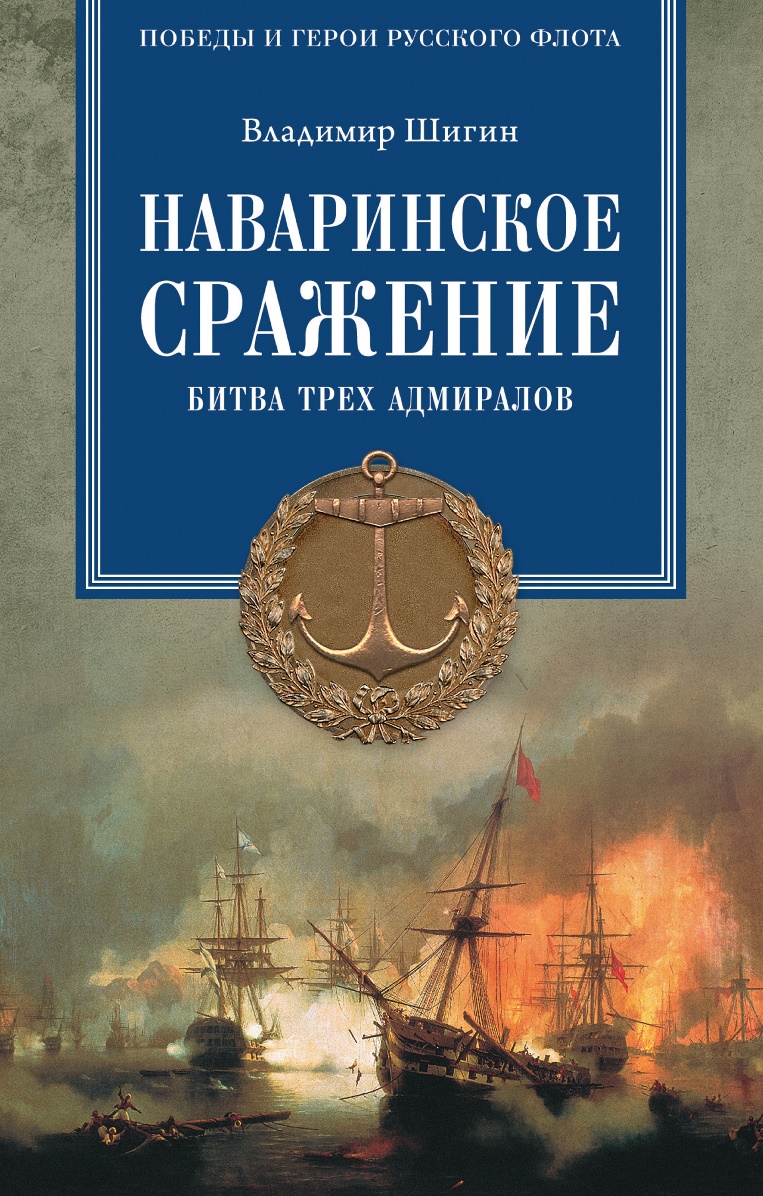 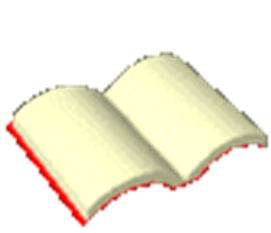 Шигин, В.В.
Наваринское сражение. Битва трех адмиралов [Текст] / Владимир Шигин. - Москва : Вече, 2016. - 333, [18] с., [8] л. ил. : фот. - (Победы и герои русского флота)
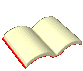 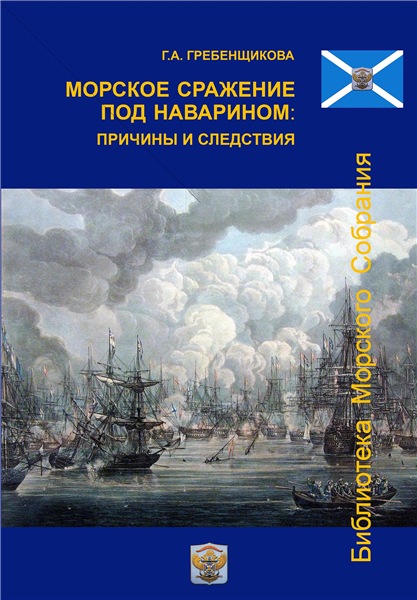 Гребенщикова, Г.А. 
	Морское сражение под Наварином: причины и следствия [Текст] : флот, война, политика : [монография] / Г. А. Гребенщикова. - Санкт-Петербург : Остров, 2017. - 487 с., [12] л. цв. ил. : ил., б. - (Библиотека Морского Собрания)
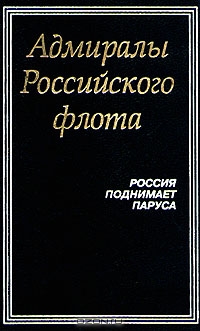 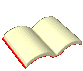 Адмиралы российского флота. Россия поднимает паруса / сост. В. Д. Доценко; ред. И.С. Явор-ская.- Санкт – Петербург: Лениздат, 1995.- 492 с.: ил.
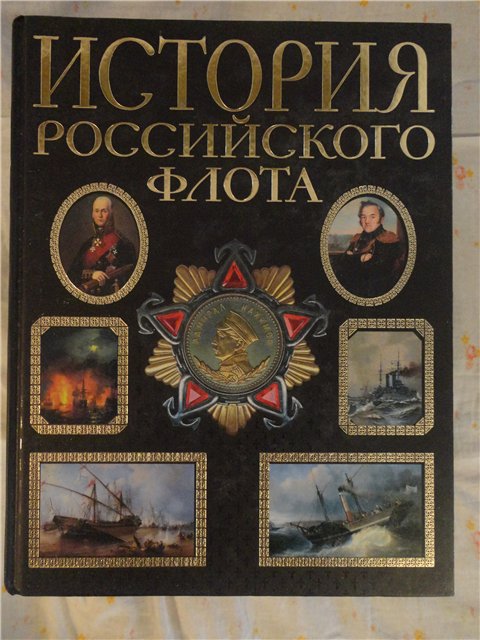 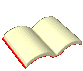 История российского флота: иллюстрированное издание /сост.: С. Потрашков,Н. Дубенюк .-Москва:Эксмо, 2007.-
672 с.:ил.
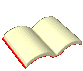 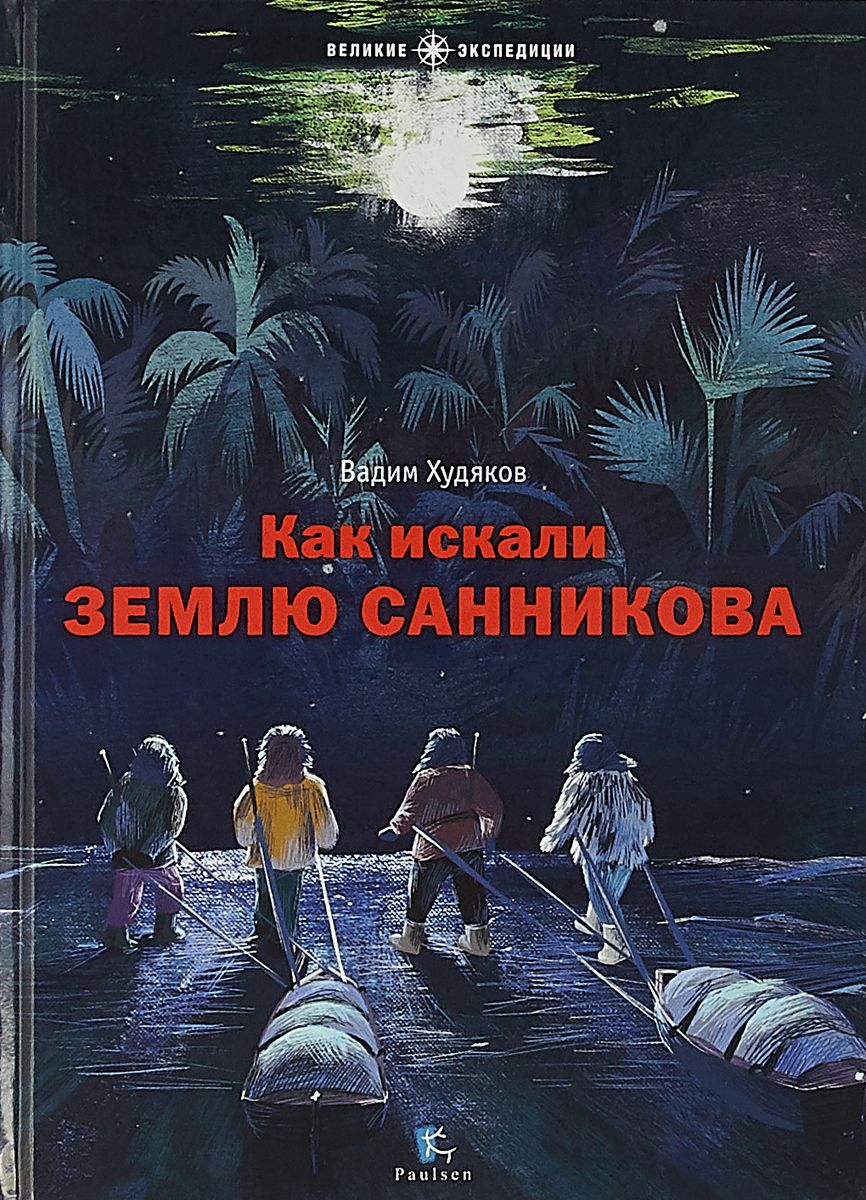 Худяков, Вадим. 
Как искали Землю Санникова: 
[для младшего школьного возраста] / Вадим Худяков ; [ил. Ольги Зинюковой]. - Москва : Паулсен, 2019. - 30, [1] с. : цв. ил. - (Великие экспедиции).
ВИКТОРИНА!
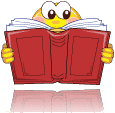 Назовите дату Наваринского сражения, которая стала ежегодно отмечаться у нас в городе?
ОКТЯБРЯ
Г.
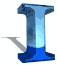 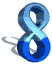 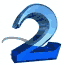 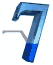 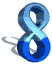 2. Какие страны сражались вместе с Россией  против турецкого флота в Наваринской бухте?
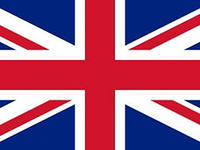 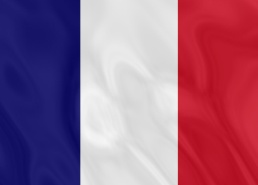 ФРАНЦИЯ
ВЕЛИКОБРИТАНИЯ
3. Кто командовал российской эскадрой?
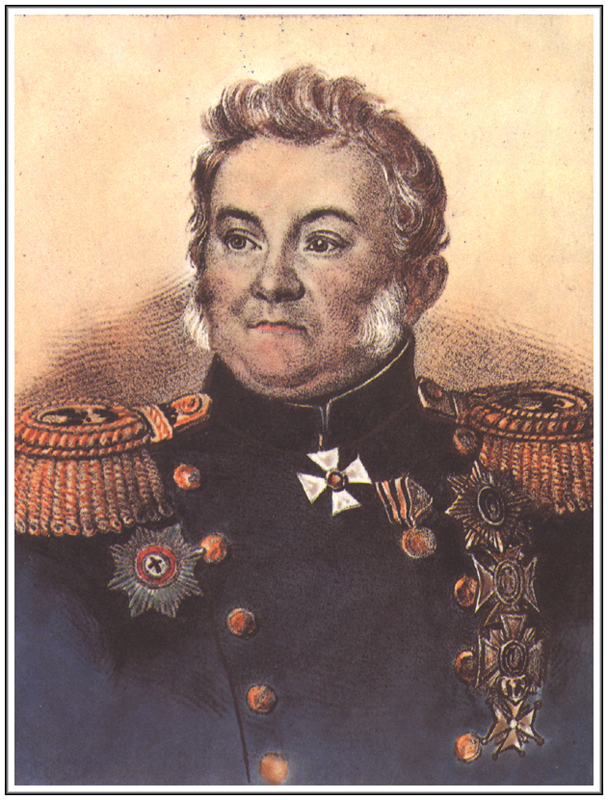 ЛОГИН
ПЕТРОВИЧ
ГЕЙДЕН
4. Назовите корабли российского флота, которые особо отличились в сражении?
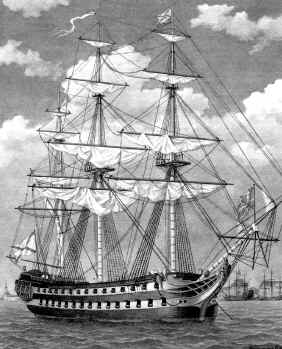 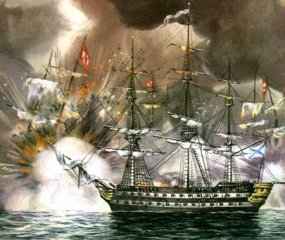 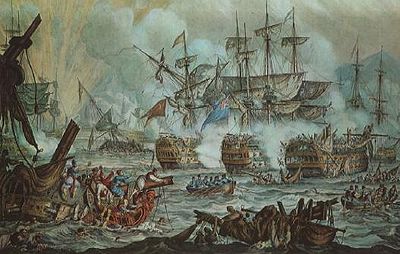 «ГАНГУТ"
«АЗОВ»
«АЛЕКСАНДР НЕВСКИЙ»
5. В сражении чудеса храбрости и героизма проявил экипаж линейного корабля «АЗОВ», которым командовал замечательный флотоводец. Как его имя ?
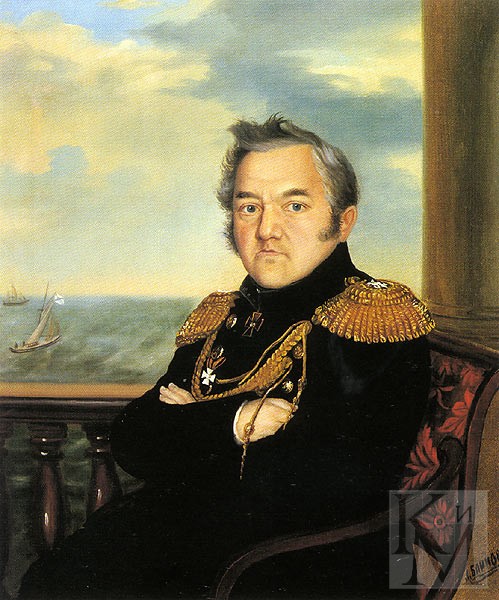 МИХАИЛ 
ПЕТРОВИЧ
ЛАЗАРЕВ
6. Именем какого адмирала  называют в нашем городе Дом на улице Еленинской?
 И чем этот дом знаменит?
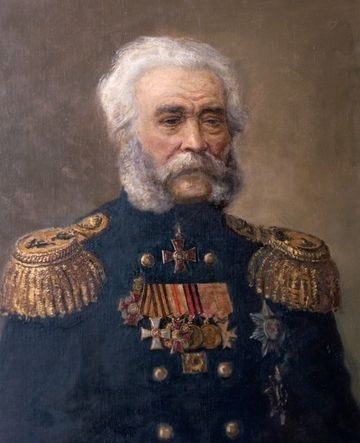 ПЁТР
ФЁДОРОВИЧ
АНЖУ
7. Почему флаг российского флота называется Андреевским? 
И что означает его символика?
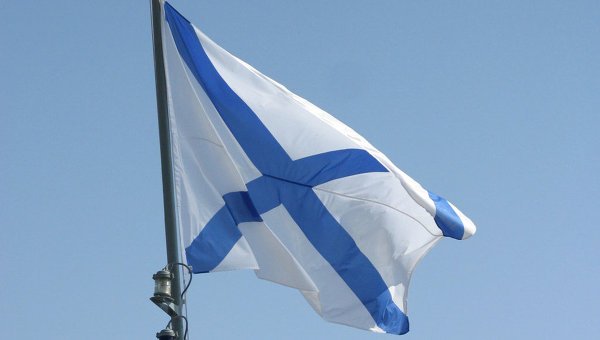 МОЛОДЦЫ!
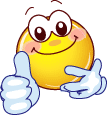 СПАСИБО ЗА ВНИМАНИЕ!